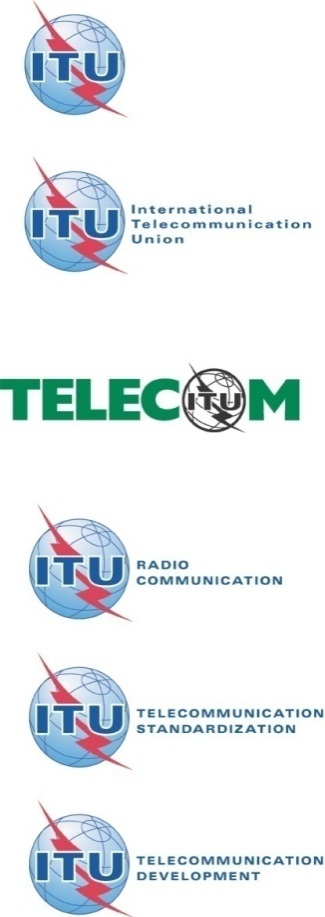 Second Study Group 13 Regional Workshop for Africa on
"Future Networks: Cloud Computing, Energy Saving, Security and Virtualization" 

(Tunis, Tunisia, 28 April 2014)
Cloud Computing Standardizationfor the Benefit of Developing Countries
Rim Belhassine-Cherif, Ph.D
Executive Director of Products and Services, Tunisie Telecom
Vice-chair of ITU-T Study Group 13
rim.belhassine-cherif@tunisietelecom.tn
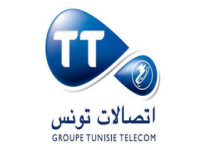 Tunis, Tunisia, 28 April 2014
2
Opportunités du Cloud Computing pour Pays en Développement
Importance de la Standardisation du Cloud Computing
Travaux du ITU-T SG13 sur le Cloud Computing
Conclusion & Recommandations
Plan
Opportunités du Cloud Computing pour les Pays en Développement
Importance de la Standardisation du Cloud Computing
Travaux du ITU-T SG13 sur le Cloud Computing 
Conclusion & Recommandations
2nd  SG13 Regional Workshop for Africa on Future Networks: Tunis, 28 April 2014
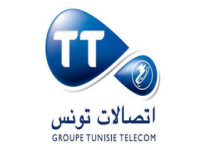 3
Opportunités du Cloud Computing pour Pays en Développement
Importance de la Standardisation du Cloud Computing
Travaux du ITU-T SG13 sur le Cloud Computing
Conclusion & Recommandations
Définition
« Le Cloud Computing est un modèle permettant aux utilisateurs de ce service d'avoir un accès réseau ubiquiste, pratique et à la demande à un ensemble partagé de ressources informatiques configurables (réseaux, serveurs, stockage, applications et services) et qui peut être rapidement approvisionné et libéré avec un effort minimal de gestion ou de l'interaction avec le prestataire de service »
[UIT, 2012]
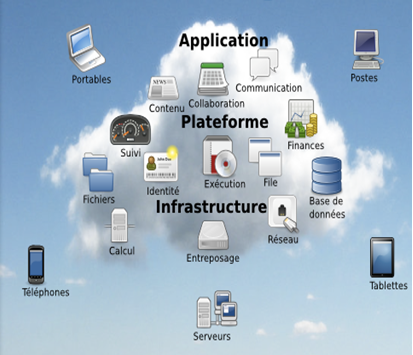 2nd  SG13 Regional Workshop for Africa on Future Networks: Tunis, 28 April 2014
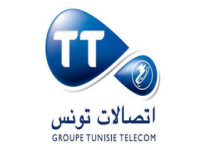 4
Opportunités du Cloud Computing pour Pays en Développement
Importance de la Standardisation du Cloud Computing
Travaux du ITU-T SG13 sur le Cloud Computing
Conclusion & Recommandations
1
Opportunités du CCpour les pays en développement
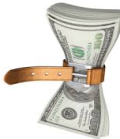 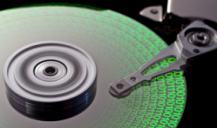 Récupération des données
Optimisation
des coûts
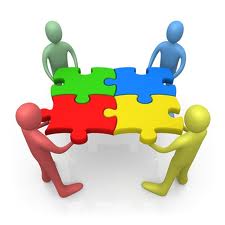 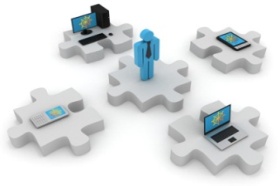 Collaboration
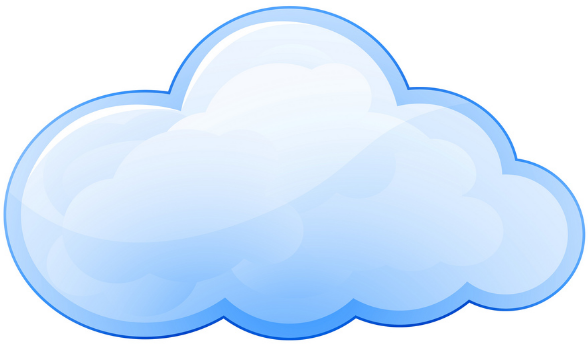 2nd  SG13 Regional Workshop for Africa on Future Networks: Tunis, 28 April 2014
Mobilité
Création de nouveaux
 emplois
Cloud Computing
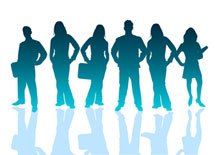 Compétitivité
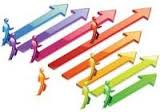 Applications Mobiles
Respect de l’environnement
Sécurité
Flexibilité
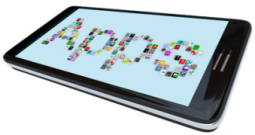 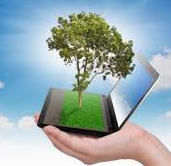 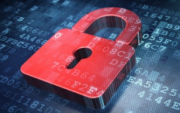 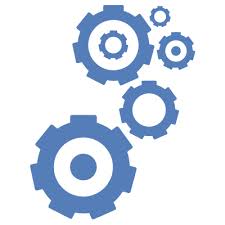 Opportunités pour les entreprises ayant un impact socio-économique sur les pays en développement
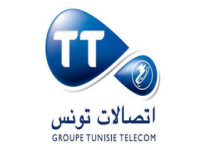 5
Opportunités du Cloud Computing pour Pays en Développement
Importance de la Standardisation du Cloud Computing
Travaux du ITU-T SG13 sur le Cloud Computing
Conclusion & Recommandations
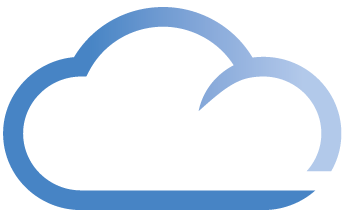 2
Opportunités du CCpour les pays en développement
Optimisation
des coûts
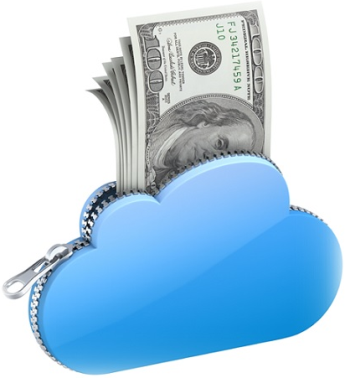 Modèle de « paiement à l'utilisation»
Réduction des coûts grâce à la mutualisation des ressources techniques
Moins de consommation de l’ énergie
2nd  SG13 Regional Workshop for Africa on Future Networks: Tunis, 28 April 2014
Décharge du budget ICT d’environ 30% [Microsoft, 2012]
Plus d’argent pour des processus créateurs de valeurs + innovation
Moins d’investissements pour les nouveaux entrants (PME)
Contribution à la croissance économique du pays
Le chiffre d’affaire des services de stockage en ligne en Afrique du Sud en 2017 pourrait atteindre 245 M$ (face à 72 M$ en 2011) [Pyramid Research, 2013]
Exemple
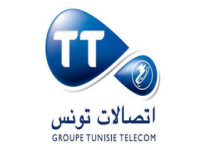 6
Opportunités du Cloud Computing pour Pays en Développement
Importance de la Standardisation du Cloud Computing
Travaux du ITU-T SG13 sur le Cloud Computing
Conclusion & Recommandations
3
Opportunités du CCpour les pays en développement
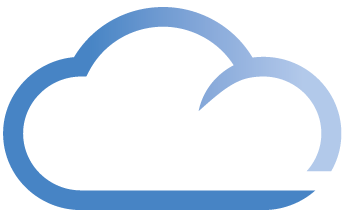 14 M environ de nouveaux emplois basés sur le Cloud Computing seront crées d’ici 2015 dont la plupart seront en Chine et en Inde [IDC, 2012]
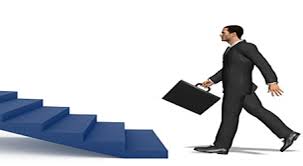 Création de nouveaux
 emplois
2nd  SG13 Regional Workshop for Africa on Future Networks: Tunis, 28 April 2014
La part de l’Afrique de Sud est de 145K nouveaux emplois d’ici 2015 face à 20K début 2012
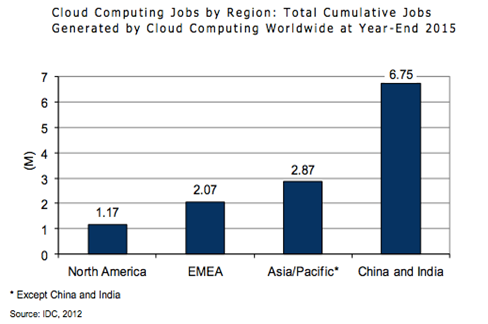 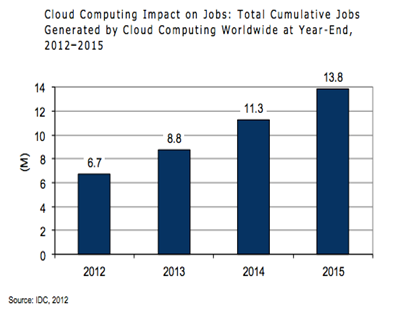 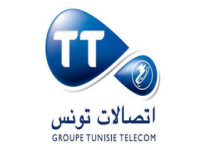 7
Opportunités du Cloud Computing pour Pays en Développement
Importance de la Standardisation du Cloud Computing
Travaux du ITU-T SG13 sur le Cloud Computing
Conclusion & Recommandations
4
Opportunités du CCpour les pays en développement
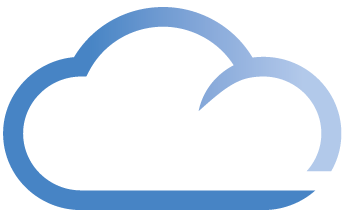 Outil de développement socio-économique 
 Développement des applications bénéfiques dans les domaines de la santé, l’éducation, l’environnement,…
Potentiel
du cloud mobile
2nd  SG13 Regional Workshop for Africa on Future Networks: Tunis, 28 April 2014
Cas de l’Afrique :
Le nombre des utilisateurs des téléphones mobiles (>600M) dépasse celui des utilisateurs de l’Internet (>140M) [World Bank, 2012]
Lancement d’initiatives pour le développement d’applications pour l’Afrique (ex: Apps4Africa)
Applications populaires : 
iCow (Tanzanie, à partir de 2010)
medAfrica mobile health platform (Kenya)
M-PESA (Kenya, à partir de 2007)
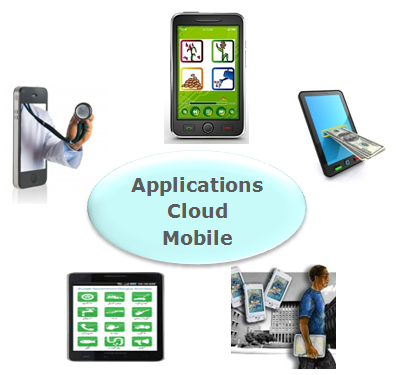 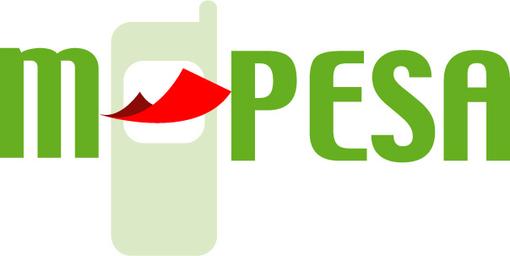 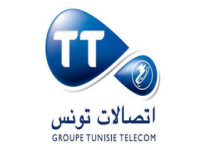 8
Opportunités du Cloud Computing pour Pays en Développement
Importance de la Standardisation du Cloud Computing
Travaux du ITU-T SG13 sur le Cloud Computing
Conclusion & Recommandations
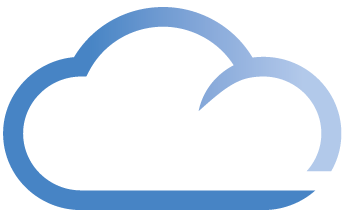 5
Opportunités du CCpour les pays en développement
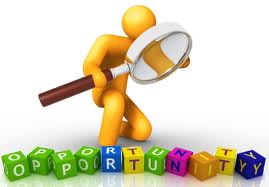 Flexibilité
Capacité à répondre rapidement aux besoins de l'entreprise
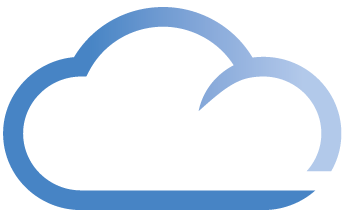 2nd  SG13 Regional Workshop for Africa on Future Networks: Tunis, 28 April 2014
Compétitivité
Accroître le potentiel de la compétitivité des entreprises  Baisse des prix des services offerts aux utilisateurs finaux
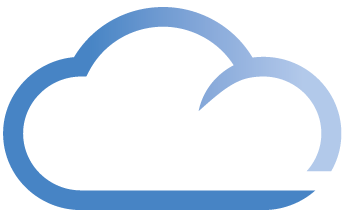 Récupération des données
en cas de désastres naturels ou de pannes
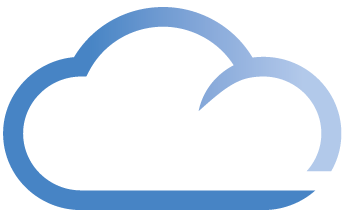 Mobilité
Influence positive sur l'équilibre entre vie privée et vie professionnelle et des employés et la productivité des entreprises
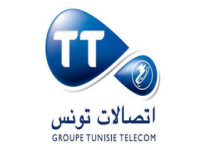 9
Opportunités du Cloud Computing pour Pays en Développement
Importance de la Standardisation du Cloud Computing
Travaux du ITU-T SG13 sur le Cloud Computing
Conclusion & Recommandations
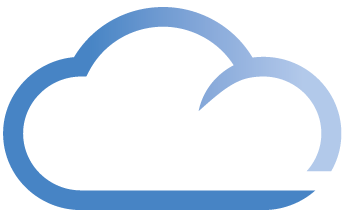 6
Opportunités du CCpour les pays en développement
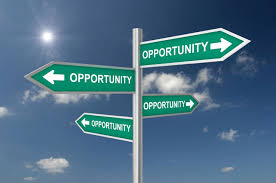 Innovation
Accès aux technologies de pointe utilisées par des multinationales
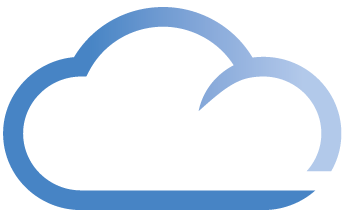 2nd  SG13 Regional Workshop for Africa on Future Networks: Tunis, 28 April 2014
Collaboration
Accrue
Synchronisation des actions + partage des documents et des applications  plus d’efficacité
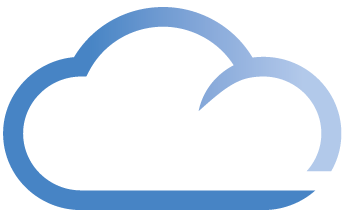 stockage des données dans le Cloud = garantie face aux situations sécuritaires précaires dans certains pays
Sécurité
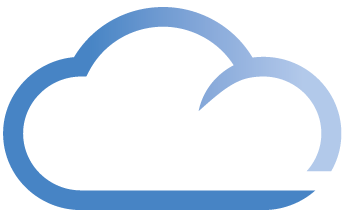 Respect de l’environnement
Réduction des déchets IT (4 tonnes de CO2 en moins pour 1 serveur virtualisé [Vmware])
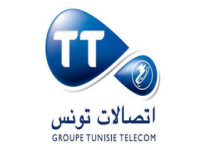 10
Opportunités du Cloud Computing pour Pays en Développement
Importance de la Standardisation du Cloud Computing
Travaux du ITU-T SG13 sur le Cloud Computing
Conclusion & Recommandations
CC en AfriqueQuelques chiffres Clés
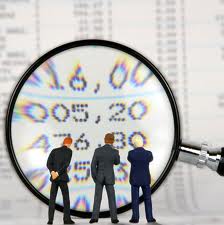 En 2013, 50% des moyennes et larges entreprises en Afrique du Sud utilisent le Cloud, 48% à Kenya et 36% à Nigéria
44% des entreprises Nigériennes migreront vers le Cloud en 2014 face à 24% à Kenya et seulement 16% en Afrique de Sud
2nd  SG13 Regional Workshop for Africa on Future Networks: Tunis, 28 April 2014
En 2013, le Cloud privé est le plus répandu avec 25% des organisations interrogées, 13% opteront pour le Cloud hybride et 7% pour le Cloud publique
Le service le plus utilisé du Cloud est le stockage (28% des entreprises interrogées) suivi par le SaaS (10% des entreprises interrogées)
En 2017, l’Afrique et le Moyen-Orient auront le taux de croissance le plus important du trafic Vloud (57 % CAGR), suivi par l’Asie Pacifique (43 % CAGR) et le Centre et l’Est de l’Europe (36% CAGR)
CAGR : Taux de Croissance Annuel Composé
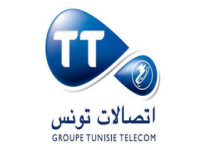 Source: Cloud in Africa: Reality Check 2013 research study,
World Wide Worx & Cisco, November 2013
11
Opportunités du Cloud Computing pour Pays en Développement
Importance de la Standardisation du Cloud Computing
Travaux du ITU-T SG13 sur le Cloud Computing
Conclusion & Recommandations
CC en AfriqueExemples de défis à soulever
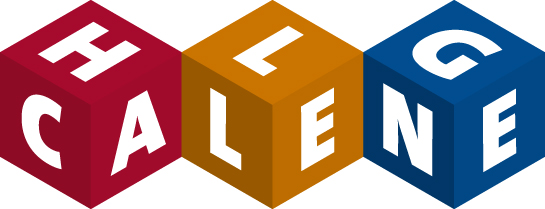 Manque de l’infrastructure de base (infrastructure routière, télécommunication, électricité, eau, etc.)
Manque de PC pour l’accès à Internet (prédominance de l’Internet mobile)
Couverture Internet insuffisante (15,6% de pénétration en 2012*)
Insuffisance des ressources humaines adéquates
Manque de la sécurité des données  efforts accrus dans le domaine de la sécurité et de la lutte contre le piratage des données et les attaques informatiques
2nd  SG13 Regional Workshop for Africa on Future Networks: Tunis, 28 April 2014
Nécessité d’un cadre réglementaire cohérent qui garantit la transparence, la protection des données et le respect de leur intégrité
Importance de la standardisation pour pallier à de tels problèmes
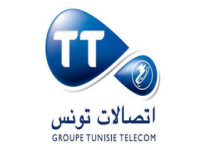 Source: Developing Economies and Cloud Security: A Study of Africa, Journal of Emerging Trends in Computing and Information Sciences, August 2012
12
Opportunités du Cloud Computing pour Pays en Développement
Importance de la Standardisation du Cloud Computing
Travaux du ITU-T SG13 sur le Cloud Computing
Conclusion & Recommandations
1
Avantages de la Standardisation
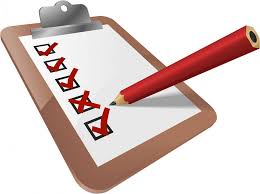 Faciliter la mise en conformité avec la réglementation
Garantir la qualité et la sécurité des produits et des services
Faciliter l’interopérabilité entre les produits et réaliser des économies d’échelle
Définir un langage commun
Disposer d’outils de mesure communs
2nd  SG13 Regional Workshop for Africa on Future Networks: Tunis, 28 April 2014
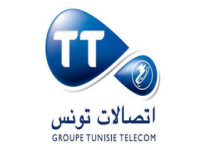 Source: La normalisation au service de l’innovation, Christine Kertesz
13
Opportunités du Cloud Computing pour Pays en Développement
Importance de la Standardisation du Cloud Computing
Travaux du ITU-T SG13 sur le Cloud Computing
Conclusion & Recommandations
2
Avantages de la Standardisation
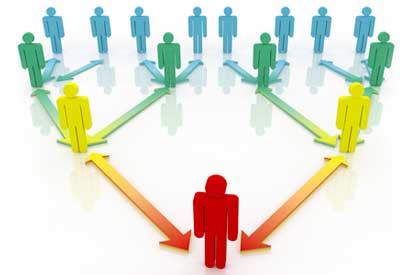 Réduire les coûts et accroître les recettes
Renforcer la compétitivité des entreprises et l’innovation
Faciliter le transfert de technologies nouvelles
Sécuriser les choix stratégiques des entreprises
Réduire les risques
Donner confiance aux consommateurs et utilisateurs
Développer des marchés en harmonisant les règles et les pratiques et en réduisant les entraves techniques aux échanges
2nd  SG13 Regional Workshop for Africa on Future Networks: Tunis, 28 April 2014
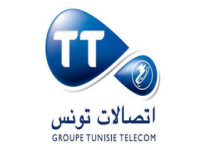 Source : La normalisation au service de l’innovation, Christine Kertesz
14
Opportunités du Cloud Computing pour Pays en Développement
Importance de la Standardisation du Cloud Computing
Travaux du ITU-T SG13 sur le Cloud Computing
Conclusion & Recommandations
3
Standardisation du CCDéfis à soulever
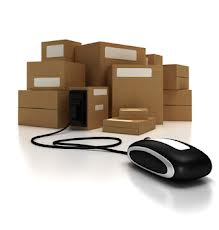 Efficacité du Provisionning du Service
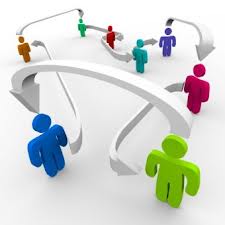 Interopérabilité
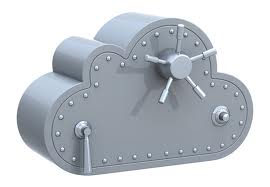 Sécurité des Informations
2nd  SG13 Regional Workshop for Africa on Future Networks: Tunis, 28 April 2014
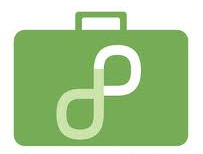 Portabilité entre fournisseurs
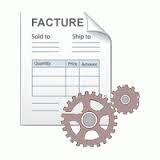 Transparence de la livraison et de la facturation du service
Assurer une concurrence  équitable sur le marché
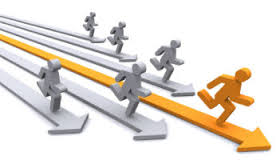 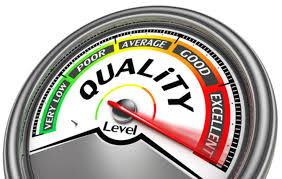 Efficacité de l’usage et du contrôle du service
Conformité aux exigences du régulateur
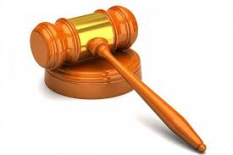 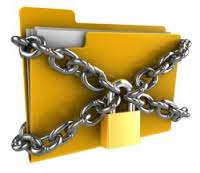 Confidentialité des données
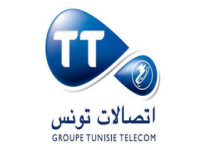 Source: Standardizing the Cloud, A Call to Action, Booz & Company 2012
2
15
Opportunités du Cloud Computing pour Pays en Développement
Importance de la Standardisation du Cloud Computing
Travaux du ITU-T SG13 sur le Cloud Computing
Conclusion & Recommandations
Standardisation du CCOrganisations Actives
2nd  SG13 Regional Workshop for Africa on Future Networks: Tunis, 28 April 2014
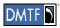 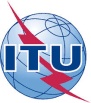 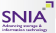 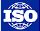 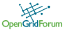 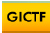 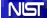 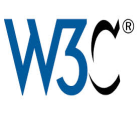 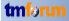 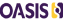 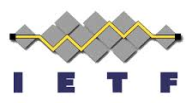 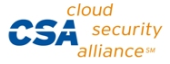 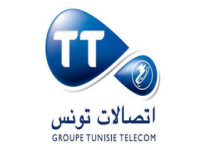 16
Opportunités du Cloud Computing pour Pays en Développement
Importance de la Standardisation du Cloud Computing
Travaux du ITU-T SG13 sur le Cloud Computing
Conclusion & Recommandations
1
Travaux du SG13 sur le CC Travaux Antérieurs de l’UIT-T
Focus Group Cloud Computing
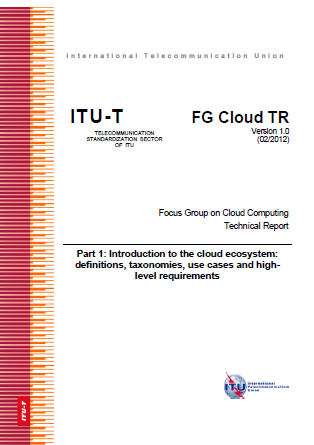 Créé suite à l’accord du TSAG lors de la réunion  de Genève le 8-11 Février 2010
Conclu en Décembre 2011 avec la publication de 7 rapports techniques:
2nd  SG13 Regional Workshop for Africa on Future Networks: Tunis, 28 April 2014
Introduction to the cloud ecosystem: definitions, taxonomies, use cases and high-level requirements 
Functional requirements and reference architecture 
Requirements and framework architecture of cloud infrastructure 
Cloud resource management gap analysis 
Cloud security 
Overview of SDOs involved in cloud computing 
Cloud computing benefits from telecommunication and ICT perspectives
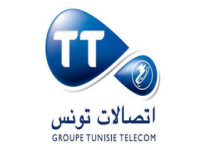 17
Opportunités du Cloud Computing pour Pays en Développement
Importance de la Standardisation du Cloud Computing
Travaux du ITU-T SG13 sur le Cloud Computing
Conclusion & Recommandations
2
Travaux du SG13 sur le CC Période d’Etude 2009-2012
Création d’un nouveau groupe de travail
	WP 6/13 : Cloud Computing (Février 2012)

Trois questions:
2nd  SG13 Regional Workshop for Africa on Future Networks: Tunis, 28 April 2014
Q26/13
Q27/13
Q28/13
Cloud computing ecosystem, inter-cloud and general requirements
Cloud functional architecture, infrastructure and networking
Cloud computing resource management and virtualization
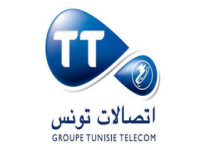 18
Opportunités du Cloud Computing pour Pays en Développement
Importance de la Standardisation du Cloud Computing
Travaux du ITU-T SG13 sur le Cloud Computing
Conclusion & Recommandations
3
Travaux du SG13 sur le CC Période d’Etude 2009-2012
Tâches Principales des différentes Questions: 
Développer de nouvelles recommandations sur le Cloud Computing concernant :
Définition et vocabulaire
Ecosystème, cas d’utilisation 
et dispositions générales
Architecture de référence du cloud computing
Exigences fonctionnelles de l'infrastructure
Gestion des ressources, DaaS & InterCloud
…
2nd  SG13 Regional Workshop for Africa on Future Networks: Tunis, 28 April 2014
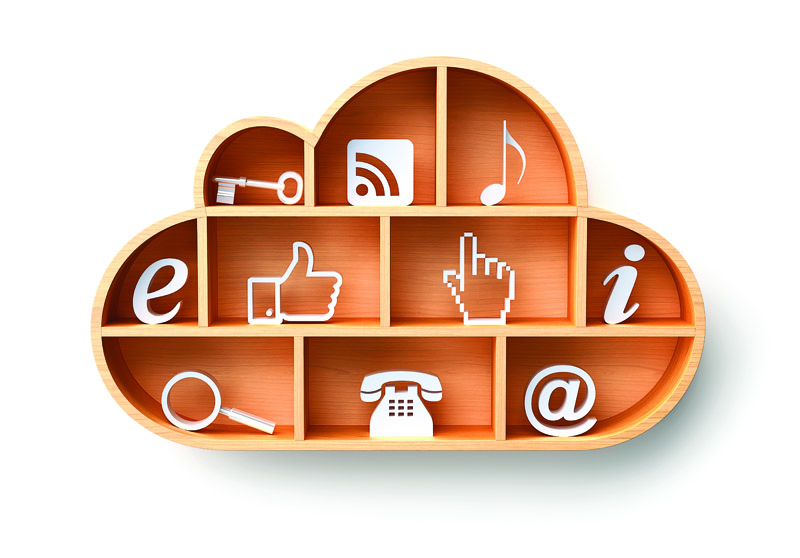 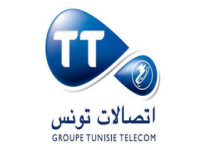 19
Opportunités du Cloud Computing pour Pays en Développement
Importance de la Standardisation du Cloud Computing
Travaux du ITU-T SG13 sur le Cloud Computing
Conclusion & Recommandations
4
Travaux du SG13 sur le CC Période d’Etude 2013-2016
3 questions sous la responsabilité du WP 2/13 : Cloud Computing and Common Capabilities
Q17/13
Q18/13
Q19/13
2nd  SG13 Regional Workshop for Africa on Future Networks: Tunis, 28 April 2014
Cloud computing ecosystem, general requirements, and capabilities
(Continuation de la Q26/13)
Cloud functional architecture, infrastructure and networking
(Continuation de la Q27/13)
End-to-end Cloud computing service and resource management
(Continuation de la Q28/13)
Tâche commune: Assurer la collaboration nécessaire avec les organismes de normalisation externes, les consortiums et des forums travaillant sur CC
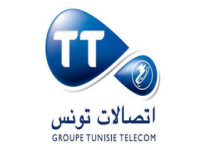 20
Opportunités du Cloud Computing pour Pays en Développement
Importance de la Standardisation du Cloud Computing
Travaux du ITU-T SG13 sur le Cloud Computing
Conclusion & Recommandations
5
Travaux du SG13 sur le CC Période d’Etude 2013-2016
Q17/13: Cloud computing ecosystem, general requirements, and capabilities
Eléments d’études
Y.BigData-reqts: Requirements and capabilities for cloud computing based big data
Y.ccdef: Cloud computing - Overview and Vocabulary
Y.3503: Requirement and reference architecture of desktop as a service (Consenti le 28/02/2014)
2nd  SG13 Regional Workshop for Africa on Future Networks: Tunis, 28 April 2014
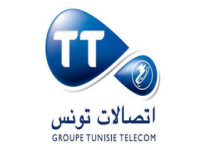 21
Opportunités du Cloud Computing pour Pays en Développement
Importance de la Standardisation du Cloud Computing
Travaux du ITU-T SG13 sur le Cloud Computing
Conclusion & Recommandations
6
Travaux du SG13 sur le CC Période d’Etude 2013-2016
Q18/13: Cloud functional architecture, infrastructure and networking
Eléments d’études (en cours)
Y.cciaas: Functional requirements and architecture of IaaS service
Y.ccnaas: Requirements, use cases and functional architecture of network as a service
 Y.ccra: Cloud computing reference architecture
2nd  SG13 Regional Workshop for Africa on Future Networks: Tunis, 28 April 2014
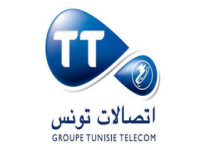 22
Opportunités du Cloud Computing pour Pays en Développement
Importance de la Standardisation du Cloud Computing
Travaux du ITU-T SG13 sur le Cloud Computing
Conclusion & Recommandations
7
Travaux du SG13 sur le CC Période d’Etude 2013-2016
Q19/13: End-to-end Cloud computing service and resource management
Eléments d’études (en cours)
Y.e2ecslm-Req: End-to-end cloud service lifecycle management
Y.e2ecmrgb: Common Model for E2E Cloud Computing Resource Management
2nd  SG13 Regional Workshop for Africa on Future Networks: Tunis, 28 April 2014
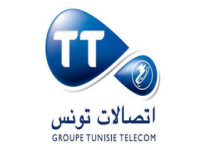 23
Opportunités du Cloud Computing pour Pays en Développement
Importance de la Standardisation du Cloud Computing
Travaux du ITU-T SG13 sur le Cloud Computing
Conclusion & Recommandations
8
Travaux du SG13 sur le CC Recommandations Approuvées
Q17/13
ITU-T Y.3501 (Approuvée en 05/2013)
	Cloud computing framework and high-level requirements
	
Q18/13
ITU-T Y.3510 (Approuvée en 05/2013)
	 Cloud Computing Infrastructure Requirements
ITU-T Y.3511 (Approuvée en 03/2014)
	Framework of inter-cloud for network and infrastructure

Q19/13
ITU-T Y.3520 (Approuvée en 06/2013) 
	Cloud computing framework for end to end resource management
2nd  SG13 Regional Workshop for Africa on Future Networks: Tunis, 28 April 2014
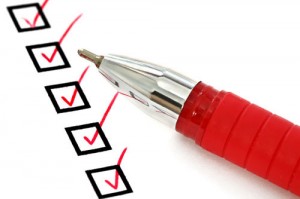 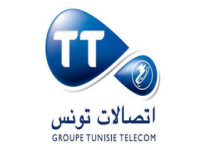 24
Opportunités du Cloud Computing pour Pays en Développement
Importance de la Standardisation du Cloud Computing
Travaux du ITU-T SG13 sur le Cloud Computing
Conclusion & Recommandations
9
Travaux du SG13 sur le CC  Activité Conjointe de Coordination sur l‘Informatique en Nuage (JCA-Cloud)
Crée suite à l’accord du TSAG lors de la réunion de Janvier 2012 avec le SG13 en tant que groupe parent (Cf. TSB Circular 261)
Portée :
coordination des travaux de standardisation sur le Cloud Computing à l’intérieur de lUIT-T
	Example: SG2 sur la gestion des télécommunications, SG5 sur les TICs et les changements climatiques, SG11 sur les protocoles et l’interoperabilité, SG12 sur la QoS et SG17 sur la sécurité

coordination de la communication avec les organisations de développement des standards et des forums travaillant sur les protocoles et les standards du Cloud Computing
2nd  SG13 Regional Workshop for Africa on Future Networks: Tunis, 28 April 2014
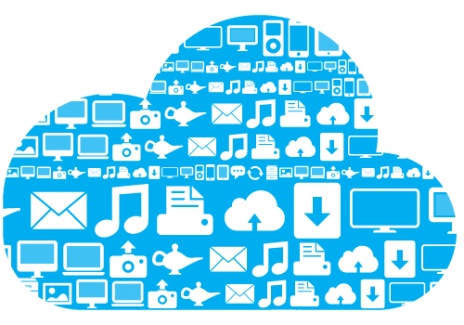 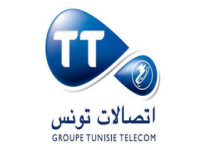 25
Opportunités du Cloud Computing pour Pays en Développement
Importance de la Standardisation du Cloud Computing
Travaux du ITU-T SG13 sur le Cloud Computing
Conclusion & Recommandations
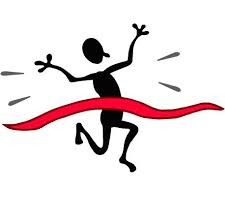 1
Conclusion
Le Cloud Computing représente une chance pour stimuler le développement économique et social, ainsi qu’une opportunité de moderniser des structures des pays en développement, et ces avantages restent difficilement quantifiables

Les pays en développement ne peuvent bénéficier pleinement de ce large éventail d’opportunités qu’en :
améliorant leur infrastructure de base 
élargissant leur couverture Internet
définissant un cadre réglementaire cohérent pour la sécurisation des données
2nd  SG13 Regional Workshop for Africa on Future Networks: Tunis, 28 April 2014
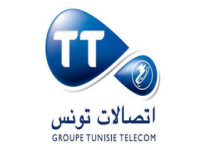 26
Opportunités du Cloud Computing pour Pays en Développement
Importance de la Standardisation du Cloud Computing
Travaux du ITU-T SG13 sur le Cloud Computing
Conclusion & Recommandations
2
Conclusion
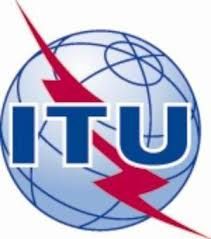 La standardisation jouera un rôle crucial pour faciliter l’adoption du Cloud Computing surtout par les pays en développement

L’UIT, comme d’autres organisations de développement de standards à l’échelle internationale, a été intéressé au Cloud Computing depuis 2010 et elle continue ses travaux actuellement sur ce concept à travers le SG13 et SG 17              de l’UIT-T

Le SG13 est entrain de déployer de maintes efforts pour le développement des standards liés aux différents aspects du Cloud Computing et ce, en collaboration avec d’autres commissions d’études à travers la JCA-Cloud
2nd  SG13 Regional Workshop for Africa on Future Networks: Tunis, 28 April 2014
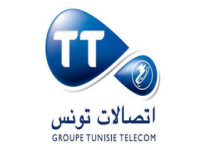 27
Opportunités du Cloud Computing pour Pays en Développement
Importance de la Standardisation du Cloud Computing
Travaux du ITU-T SG13 sur le Cloud Computing
Conclusion & Recommandations
1
Recommandations
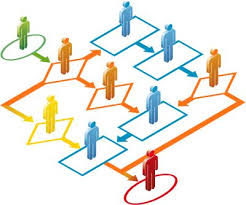 Les standards liés au Cloud Computing doivent suivre le rythme accéléré de la croissance et l’évolution de ce concept
La standardisation du Cloud Computing devrait être gérée de façon à soutenir l'innovation et la concurrence, maximiser la contribution dans le processus de normalisation et minimiser l'incompatibilité des services concurrents du Cloud Computing 
Les acteurs du Cloud Computing devraient collaborer d’avantage afin d'éviter la fragmentation des standards
Les gouvernements devrait promulguer les standards d’ordre juridique et réglementaire
2nd  SG13 Regional Workshop for Africa on Future Networks: Tunis, 28 April 2014
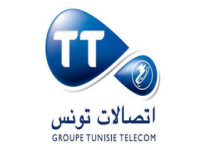 28
Opportunités du Cloud Computing pour Pays en Développement
Importance de la Standardisation du Cloud Computing
Travaux du ITU-T SG13 sur le Cloud Computing
Conclusion & Recommandations
2
Recommandations
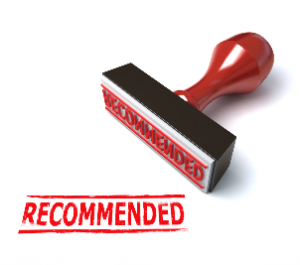 Afin de faciliter le déploiement du Cloud Computing dans les pays en développement + bénéficier des opportunités du Cloud sur le plan social et  économique, ces derniers devraient :
2nd  SG13 Regional Workshop for Africa on Future Networks: Tunis, 28 April 2014
Assurer l’information, l’éducation et la sensibilisation sur les bénéfices que cette nouvelle technologie peut apporter
Améliorer l’infrastructure de base et accélérer le développement des infrastructures réseaux large bande fixe
Définir un environnement  réglementaire conforme aux exigences et normes internationales
Mettre en place des data centres selon les règles de l’art offrant les garanties nécessaires selon les normes internationales
Mettre en œuvre des programmes de formation et de renforcement institutionnel
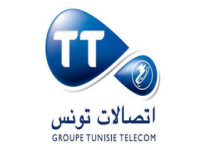 29
Opportunités du Cloud Computing pour Pays en Développement
Importance de la Standardisation du Cloud Computing
Travaux du ITU-T SG13 sur le Cloud Computing
Conclusion & Recommandations
3
Recommandations
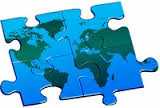 A l’instar du groupe régional Africain, il est important pour le SG13 d'intégrer plusieurs groupes régionaux afin d'encourager les autorités nationales et les opérateurs des pays de ces régions à travailler ensemble et à mieux contribuer aux activités du SG 13 et en particulier le Cloud Computing

Le Groupe Régional Africain peut bénéficier des opportunités d’une structure en région groupant ensemble des pays ayant beaucoup de similitudes en ce qui concerne la langue, la culture et les attribut des télécommunications (infrastructures, technologies, réseaux, ...)
2nd  SG13 Regional Workshop for Africa on Future Networks: Tunis, 28 April 2014
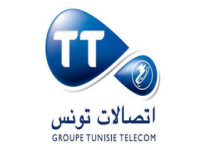 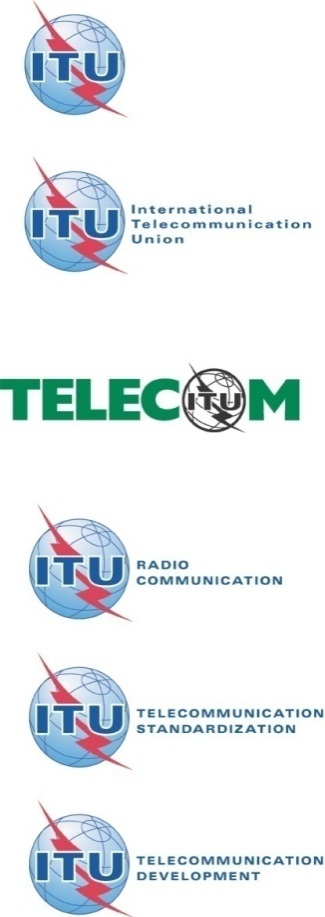 Second Study Group 13 Regional Workshop for Africa on
"Future Networks: Cloud Computing, Energy Saving, Security and Virtualization" 

(Tunis, Tunisia, 28 April 2014)
Thank you for your Attention
Rim Belhassine-Cherif, Ph.D
Executive Director of Products and Services, Tunisie Telecom
Vice-chair of ITU-T Study Group 13
rim.belhassine-cherif@tunisietelecom.tn
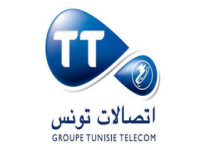 Tunis, Tunisia, 28 April 2014